Les différentes écritures du son [o]
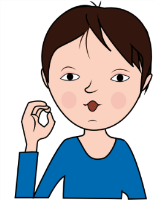 Prénom : 
Date :
Lecture
1. j Colorie ²le$ ²différente$ ²écriture$ ²du ²son [o] :
2. é Colle ²le$ mot$ ²au ²bon ²endroit :
o
[o]
au
eau
Les différentes écritures du son [ǝ]
Prénom : 
Date :
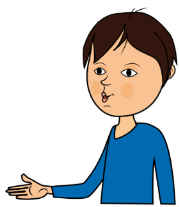 Lecture
1. j Colorie ²le$ ²différente$ ²écriture$ ²du ²son [ǝ] :
2. é Colle ²le$ mot$ ²au ²bon ²endroit :
²e
[ǝ]
²eu
²œu
Les différentes écritures du son [s]
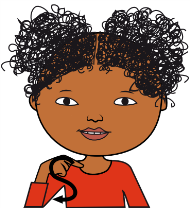 Prénom : 
Date :
Lecture
1. j Colorie ²le$ ²syllabe$ ²où ²tu ²entend$ [s] :
2. é Colle ²le$ mot$ ²au ²bon ²endroit :
²$
[s]
²s$
²c
²ç
Les différentes écritures du son [s] - 2
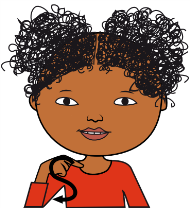 Prénom : 
Date :
Lecture
1. j Colorie ²le$ ²différente$ ²écriture$ ²du ²son [s] :
2. é Colle ²le$ mot$ ²au ²bon ²endroit :
²$
²s$
[s]
²sc
²c
²ç
²t
Les différentes écritures du son [k]
Prénom : 
Date :
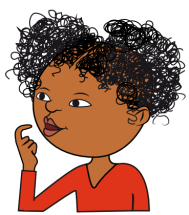 Lecture
1. j Colorie ²le$ ²syllabe$ ²où ²tu ²entend$ [k] :
2. é Colle ²le$ mot$ ²au ²bon ²endroit :
²c
[k]
²qu
²k
²q
Les différentes écritures du son [e]
Prénom : 
Date :
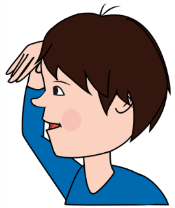 Lecture
1. j Colorie ²le$ ²différente$ ²écriture$ ²du ²son [e] :
2. é Colle ²le$ mot$ ²au ²bon ²endroit :
²é
²ed
²er
[e]
²e$
²ez
Les différentes écritures du son [ɑ̃]
Prénom : 
Date :
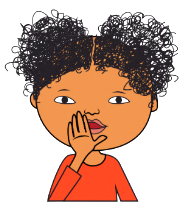 Lecture
1. j Colorie ²le$ ²différente$ ²écriture$ ²du ²son [ɑ̃] :
2. é Colle ²le$ mot$ ²au ²bon ²endroit :
²en
²am
²an
[ɑ̃]
²em
²aon
Les différentes écritures du son [ɛ]
Prénom : 
Date :
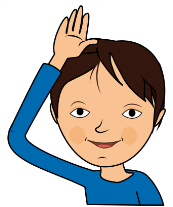 Lecture
1. j Colorie ²le$ ²différente$ ²écriture$ ²du ²son [ɛ] :
2. é Colle ²le$ mot$ ²au ²bon ²endroit :
²è
²ê
²e
[ɛ]
²ai
²et
²ei
Les différentes écritures du son [g]
Prénom : 
Date :
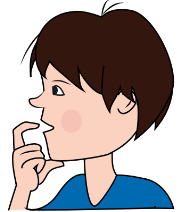 Lecture
1. j Colorie ²le$ ²syllabe$ ²où ²tu ²entend$ [g] :
2. é Colle ²le$ mot$ ²au ²bon ²endroit :
²g
[g]
²gu
Les différentes écritures du son [ɔ̃]
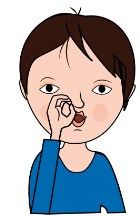 Prénom : 
Date :
Lecture
1. j Colorie ²le$ ²différente$ ²écriture$ ²du ²son [ɔ̃] :
2. é Colle ²le$ mot$ ²au ²bon ²endroit :
²on
[ɔ̃]
²om
Les différentes écritures du son [f]
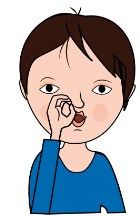 Prénom : 
Date :
Lecture
1. j Colorie ²le$ ²différente$ ²écriture$ ²du ²son [f] :
2. é Colle ²le$ mot$ ²au ²bon ²endroit :
²f
[f]
²ph
²ff
Les différentes écritures du son [j]
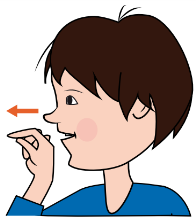 Prénom : 
Date :
Lecture
1. j Colorie ²le$ ²différente$ ²écriture$ ²du ²son [j] :
2. é Colle ²le$ mot$ ²au ²bon ²endroit :
²y
[j]
²ill
²il
Les différentes écritures du son [ɛ̃̃]
Prénom : 
Date :
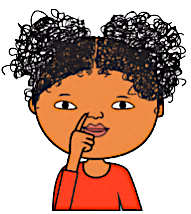 Lecture
1. j Colorie ²le$ ²différente$ ²écriture$ ²du ²son [ɛ̃̃] :
2. é Colle ²le$ mot$ ²au ²bon ²endroit :
²im
²in
²ym
²ain
²yn
[ɛ̃̃]
²aim
²um
²un
²ein
Les différentes écritures du son [Ʒ]
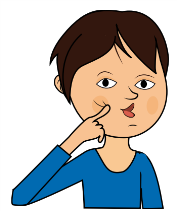 Prénom : 
Date :
Lecture
1. j Colorie ²le$ ²syllabe$ ²où ²tu ²entend$ [Ʒ] :
2. é Colle ²le$ mot$ ²au ²bon ²endroit :
²j
[Ʒ]
²g
²ge
Les différentes écritures du son [z]
Prénom : 
Date :
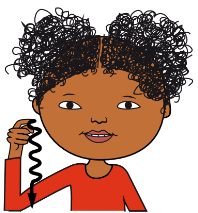 Lecture
1. j Colorie ²le$ ²différente$ ²écriture$ ²du ²son [z] :
2. é Colle ²le$ mot$ ²au ²bon ²endroit :
²$
[z]
²z
x